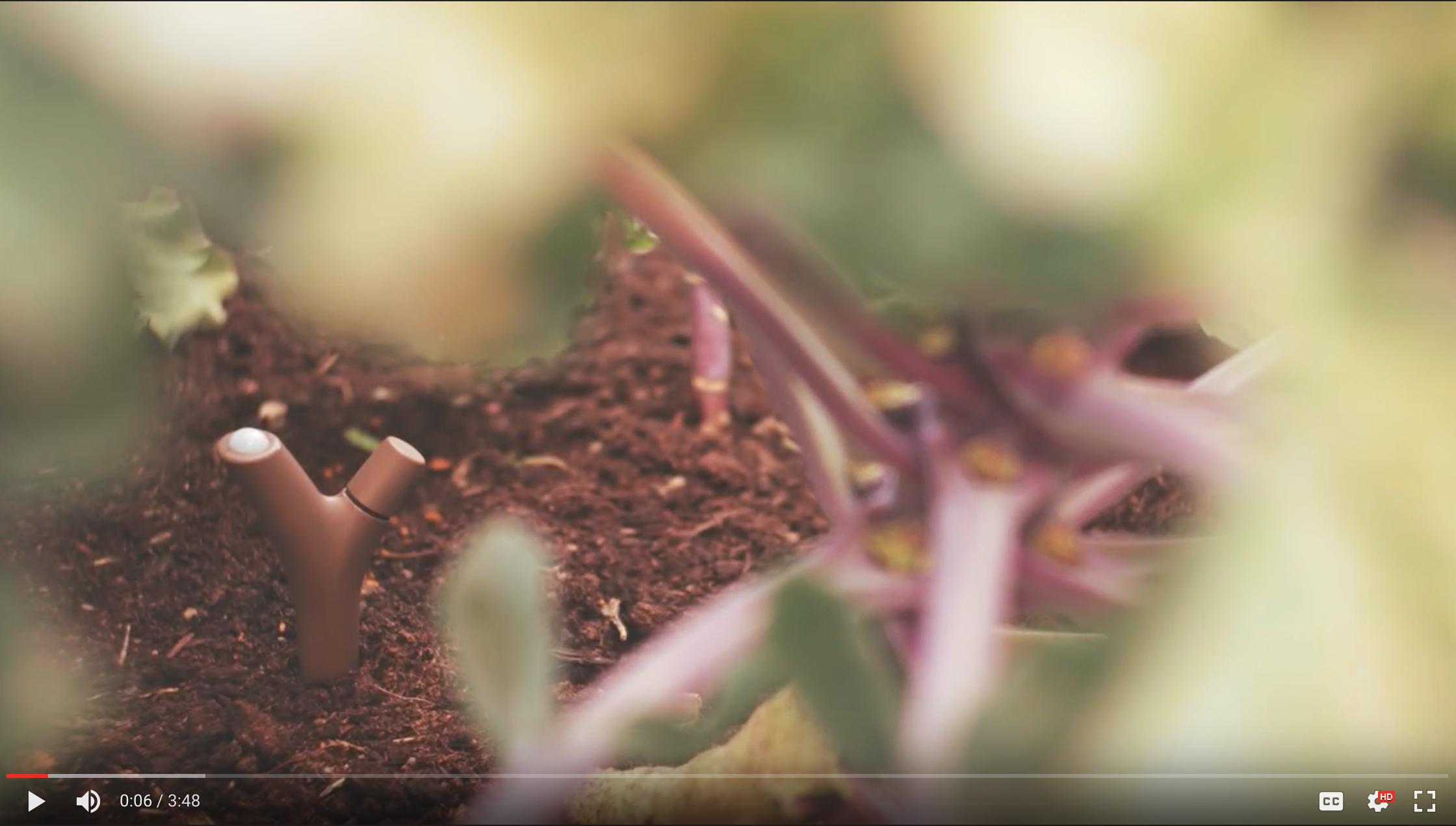 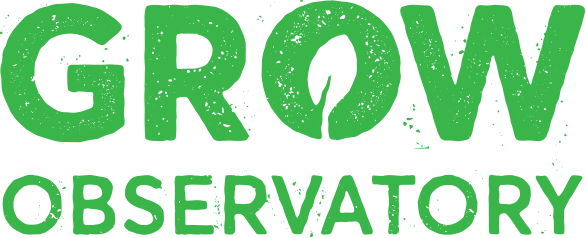 Server Side
SOS (by Cheating)
Andy Cobley
University of Dundee
This project has received funding from the European Union’s Horizon 2020 research and innovation programme under grant agreement No 690199
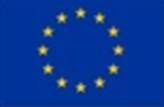 Live Example,GROW and HackAir
http://35.211.124.163/Circles/SOS.html

Please feel free to play with it yourself.
Right click to show data
University of Dundee
Interactive example,GROW and HackAir
PowerBI on line

Not public.
University of Dundee
Data Flow
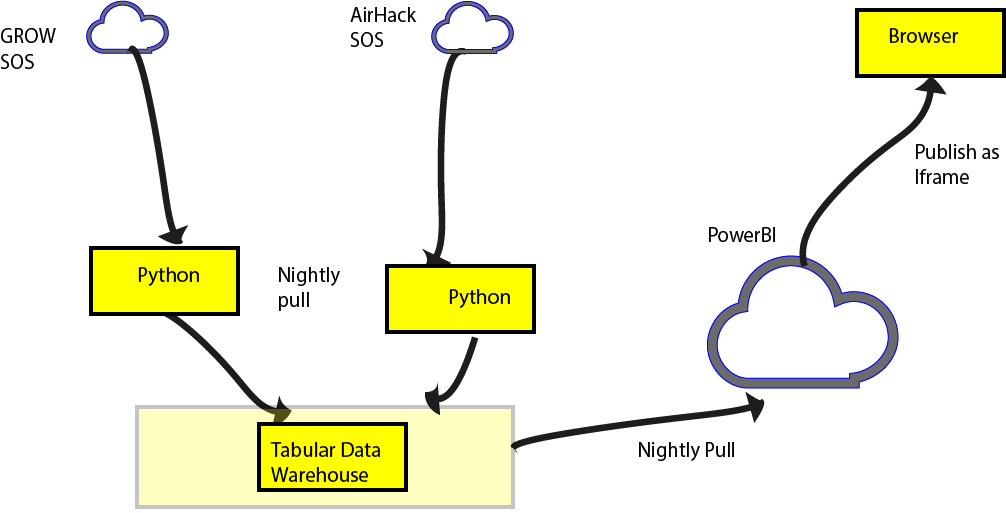 1%
21%
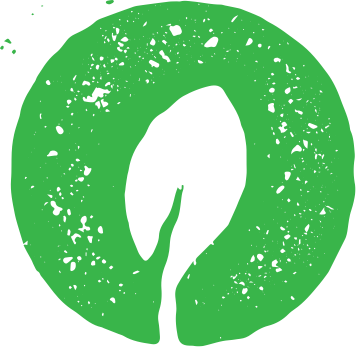 University of Dundee
growobservatory.org
Interfaces
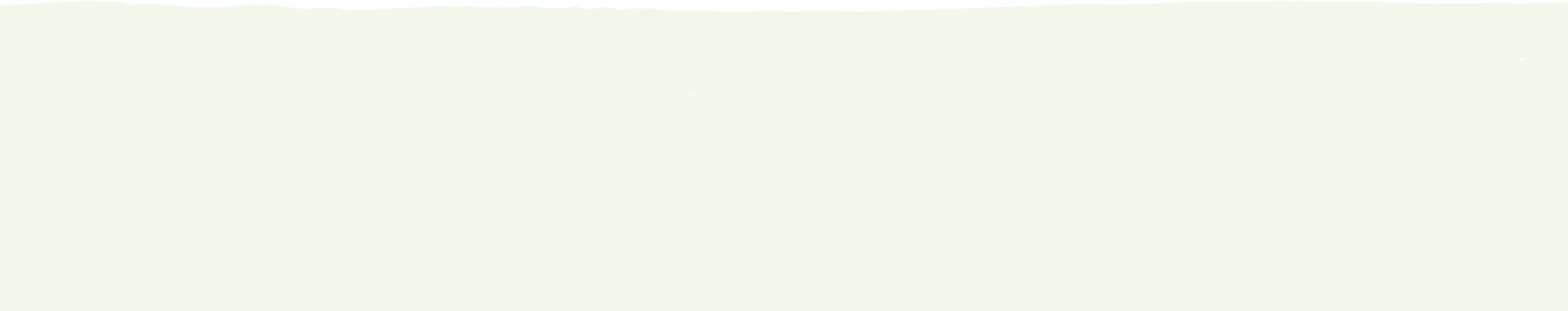 AirHack Python processes GetFeature of Interest and XML response
GROW  processes Getcapabilities and JSON
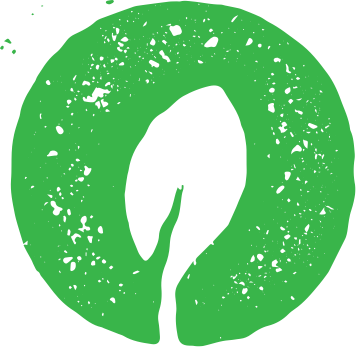 growobservatory.org
Name of organisation
Conculsion
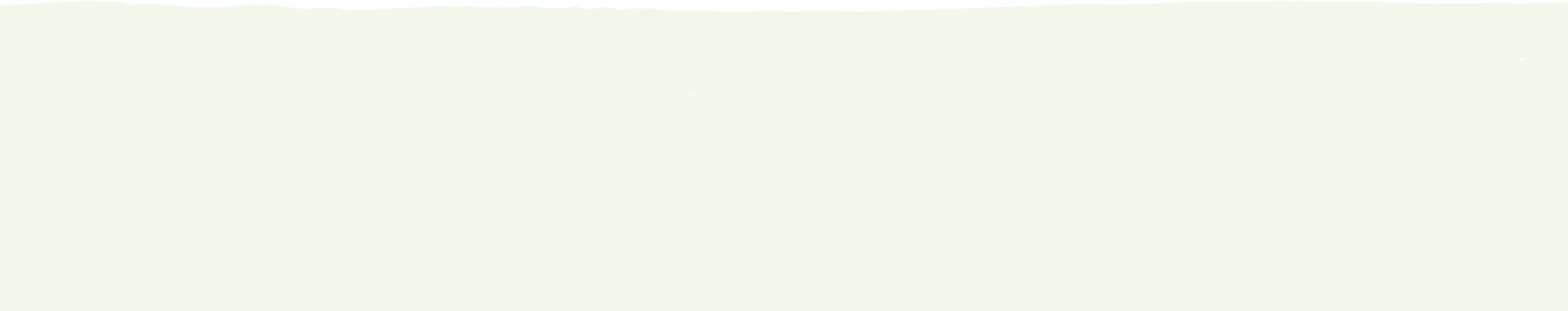 GROW SOS needs some work !
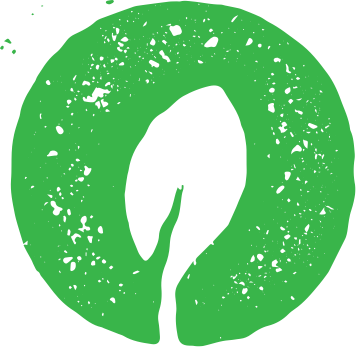 growobservatory.org
Name of organisation
Thank You